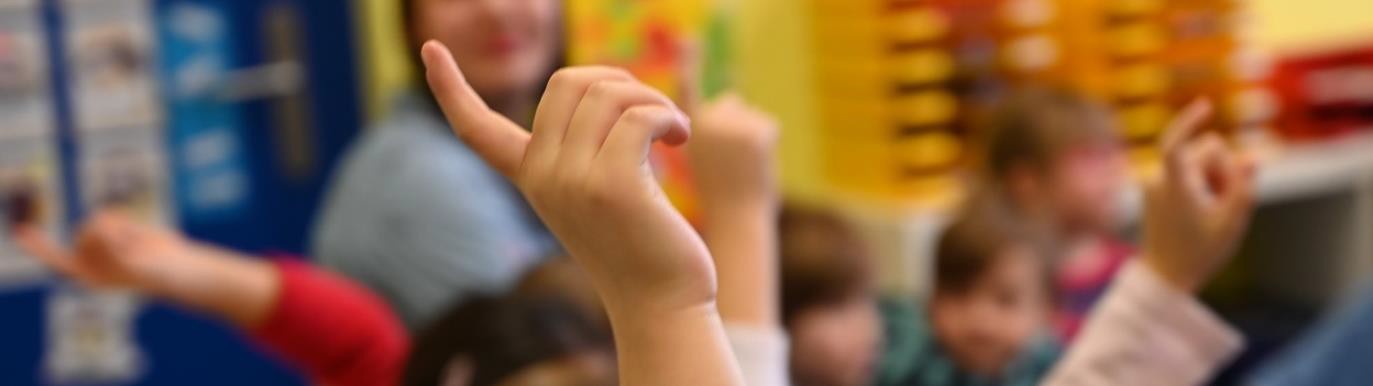 Übergang von der Grundschule
in die weiterführenden Schularten
Präsentation für die Info-4-Veranstaltung
Inhalt
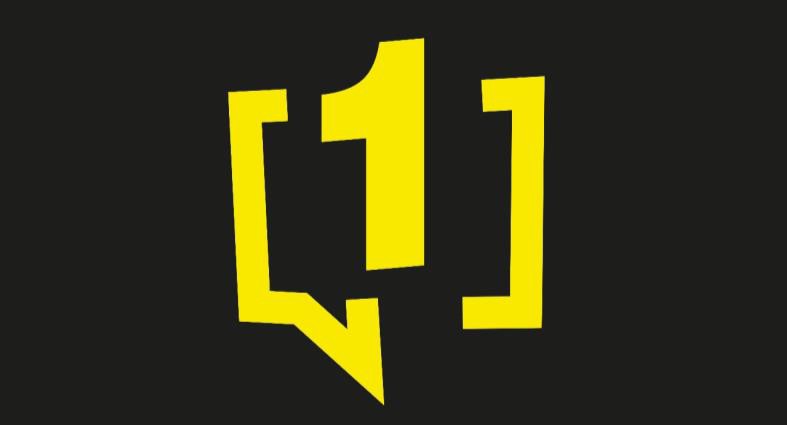 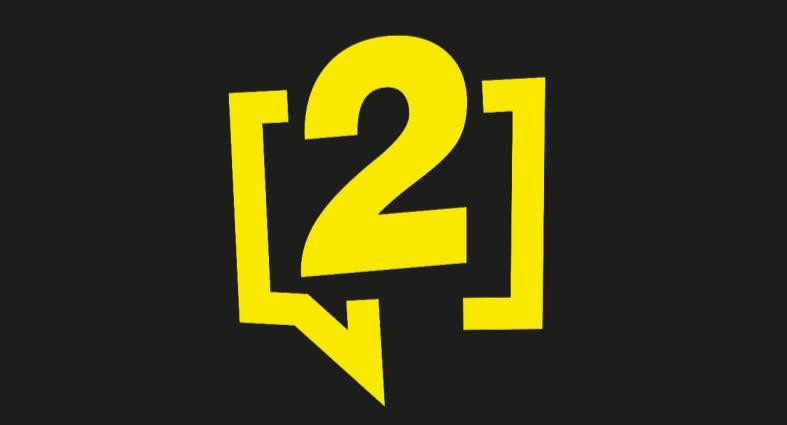 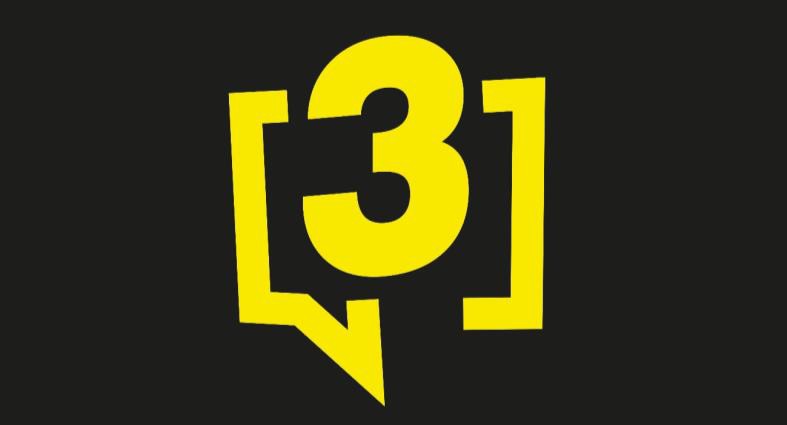 Von der Grundschule in die weiterführenden Schularten: NAVi 4 BW
Die weiterführenden Schularten in Baden-Württemberg
Anmeldung an der weiterführenden Schule
Übergang von der Grundschule in die weiterführenden Schularten
2
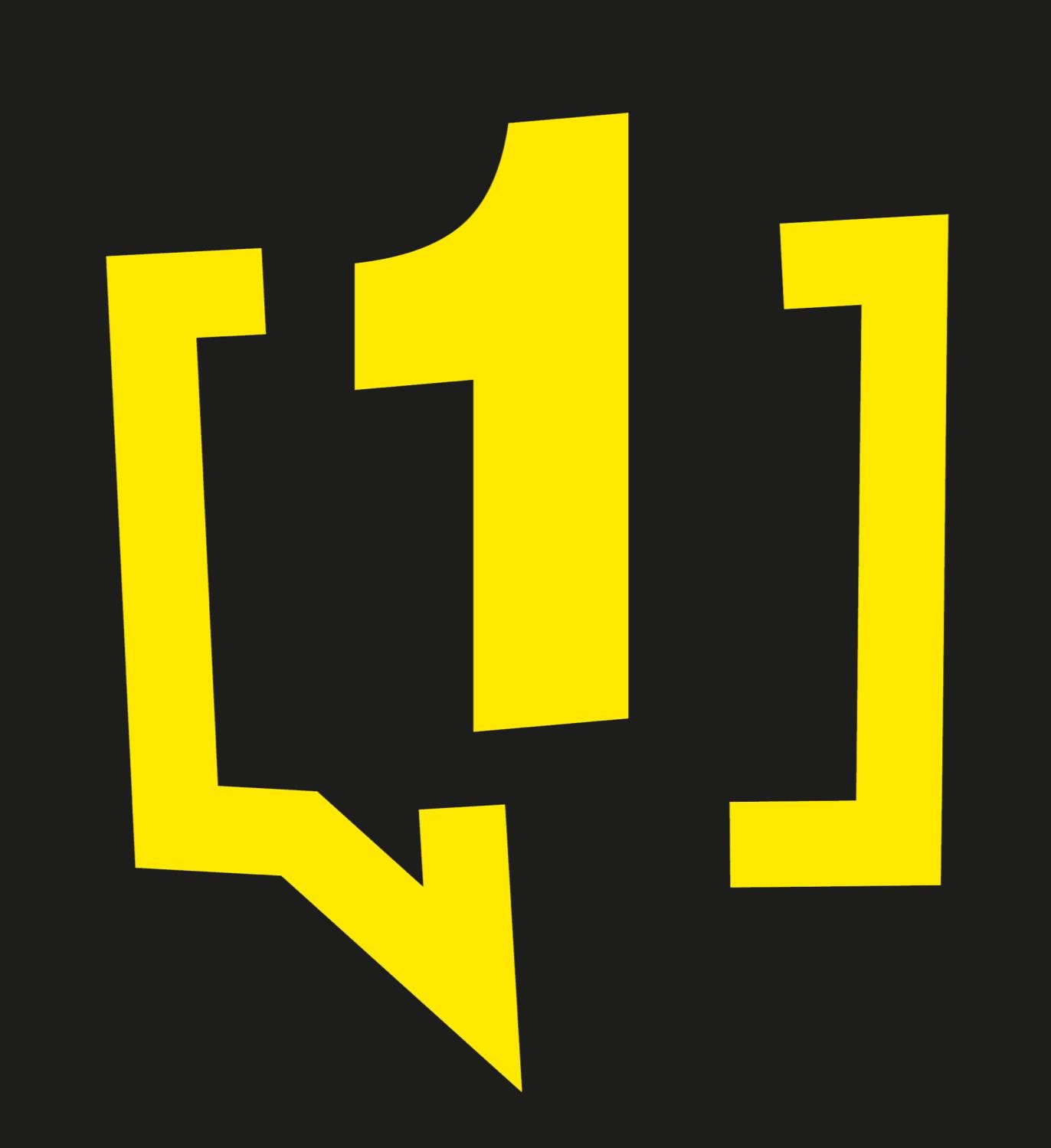 Von der Grundschule in die
weiterführenden Schularten
Aufnahmeverfahren
„Neue Aufnahmeverfahren in Baden-Württemberg (NAVi 4 BW)“
Das
setzt sich zusammen aus:
Informationsveranstaltungen zur Vorstellung der weiterführenden Schularten,
Kompass 4/Kompetenzmessung (Überprüfung der fachlichen und überfachlichen Kompetenz) für alle Schülerinnen und Schüler (mit Ausnahme von Schülerinnen und Schüler in zieldifferenten inklusiven Bildungsangeboten),
Informations- und Beratungsgesprächen

durch die Klassenlehrkräfte,
in Klasse 4 erreichten
pädagogischen Gesamtwürdigung der Klassenkonferenz
der
auf Grundlage der
Noten
sowie der überfachlichen Kompetenzen,
Elternwillen
dem
,
und bei Bedarf für die Aufnahme ins Gymnasium: dem Potenzialtest.
Übergang von der Grundschule in die weiterführenden Schularten
4
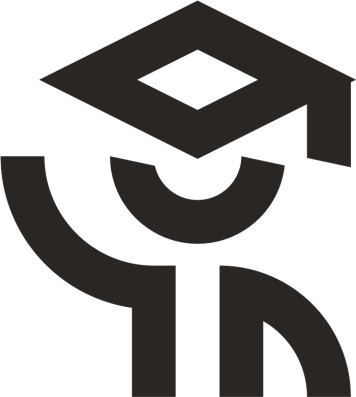 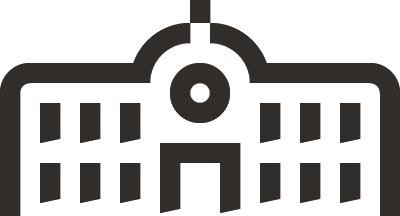 Ab dem Schuljahr 2024/2025 ist die Grundlage der Grundschul- empfehlung für alle auf der Grundschule aufbauenden
Schularten und deren
Niveaustufen (G, M, E)
Falls dem nicht so ist, kann das Kind an einem ausgewählten
Anmeldung am
Für eine
Gymnasium
muss also
die pädagogische
Potenzialtest
Gesamtwürdigung der
ergänzend zum Elternwille
Gymnasium einen
(Deutsch, Mathematik sowie überfachliche Kompetenzen)
Klassenkonferenz,
pädagogische
entweder die
Gesamtwürdigung
oder das
das Ergebnis von Kompass 4/
Kompetenz-
endgültig
Ergebnis der
ablegen, der dann
Kompetenzmessung,
messung
eine Empfehlung für
entscheidet.
der Elternwille.
das Gymnasium aussprechen.
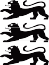 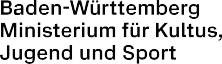 Übergang von der Grundschule in die weiterführenden Schularten
5
Niveaustufen
drei
Die Schülerinnen und Schüler lernen auf
unterschiedlichen Niveaustufen:
grundlegendes Niveau / Niveau G
Hauptschulabschluss
 führt zum
(wird angeboten an der Werkrealschule, Realschule und Gemeinschaftsschule)
mittleres Niveau / Niveau M
Realschulabschluss
 führt zum
(wird angeboten an der Realschule und Gemeinschaftsschule)
erweitertes Niveau / Niveau E
Allgemeinen Hochschulreife (Abitur)
 führt zur
(wird angeboten an der Gemeinschaftsschule und dem Gymnasium)
Übergang von der Grundschule in die weiterführenden Schularten
6
Potenzialtest für den Übergang auf das Gymnasium
Kann keine Empfehlung für das Gymnasium ausgesprochen werden,
Teilnahme am Potenzialtest
ist eine
möglich.
entscheidet dann abschließend über
Das Ergebnis des Potenzialtests
die Möglichkeit der Aufnahme am Gymnasium.
Der Test wird vom Institut für Bildungsanalysen Baden-Württemberg (IBBW) auf wissenschaftlicher Grundlage erstellt.
Fächer Mathematik und Deutsch
Er umfasst die
sowie überfachliche Kompetenzen.
an allen allgemein bildenden Gymnasien
Der Potenzialtest kann
abgelegt werden.
Weitere Informationen werden rechtzeitig zur Verfügung gestellt.
Übergang von der Grundschule in die weiterführenden Schularten
7
Zeitlicher Überblick
Übergang von der Grundschule in die weiterführenden Schularten
8
Eltern und Erziehungsberechtigte
deren Kind einen Anspruch auf ein sonderpädagogisches Bildungsangebot hat,
der voraussichtlich auch in Klassenstufe 5 fortbesteht,
und die ein inklusives Bildungsangebot wünschen,
zeitnah an das zuständige Staatliche Schulamt zu wenden.
werden gebeten, sich
Übergang von der Grundschule in die weiterführenden Schularten
9
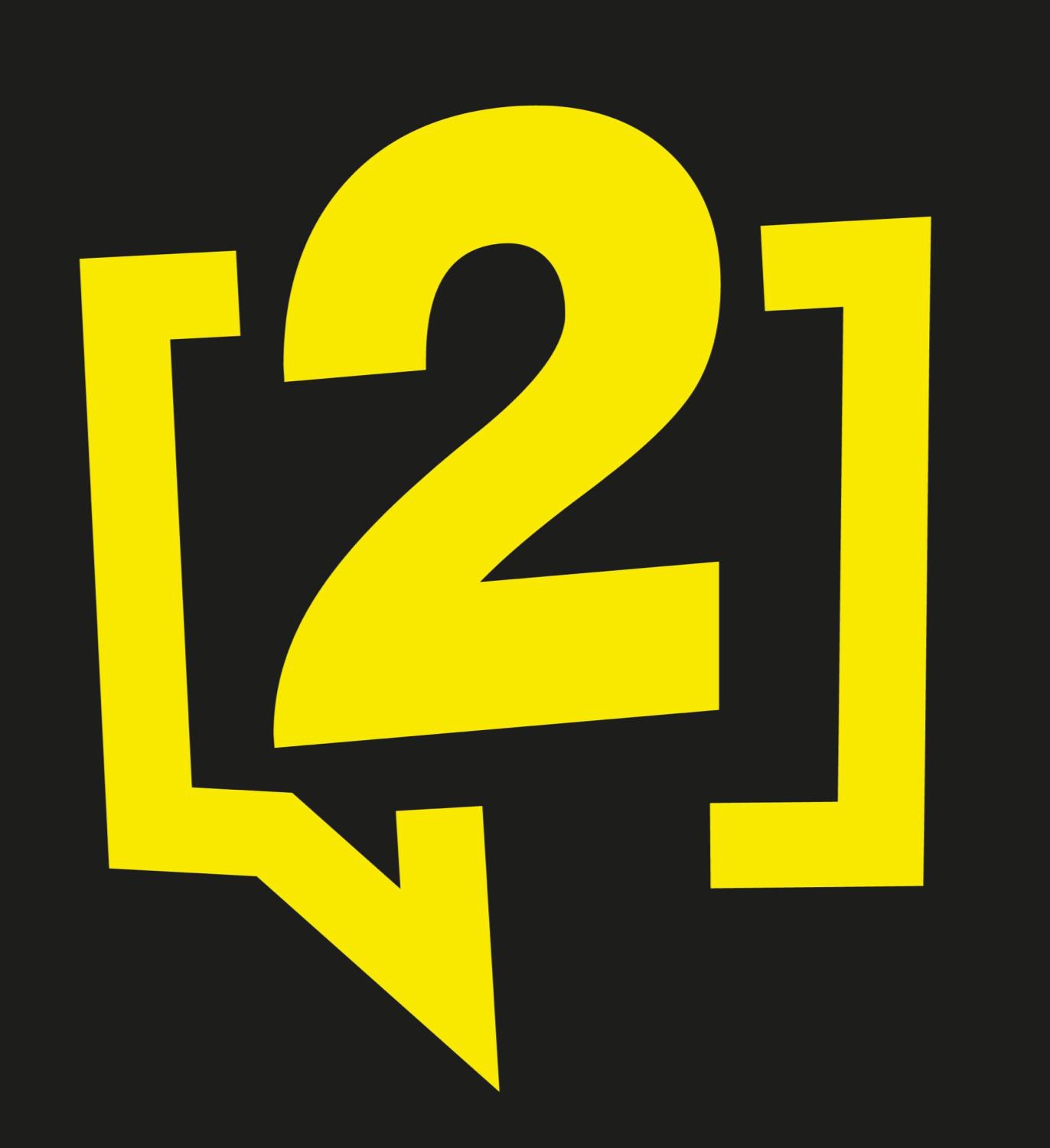 Die weiterführenden Schularten
in Baden- Württemberg
Realschule
Gymnasium
Gemeinschafts- schule
Werkrealschule
Alle weiterführenden Schularten

fördern Schülerinnen und Schüler auf ihrem Leistungsstand und geben eine Rückmeldung zu diesem.
begleiten Schülerinnen und Schüler durch Mentoring / Coaching.
bieten die Berufliche Orientierung an.
bieten inklusive Bildungsangebote an.
unterrichten das Fach Informatik/Medienbildung.
sichern eine Anschlussmöglichkeit.
Übergang von der Grundschule in die weiterführenden Schularten
11
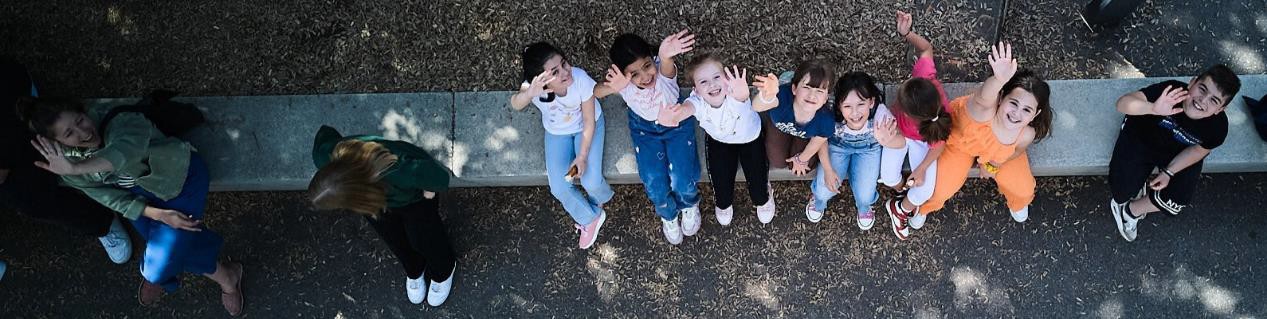 Die Werkrealschule
Die Werkrealschule
•
•
•
•
•
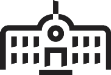 Profil
Konzentration auf die Förderung der Basiskompetenzen ab Klasse 5
hohe Praxisorientierung mit Berufsweltbezug im Unterricht
besondere Förderung praktischer Begabungen, Neigungen und Leistungen
enge Verzahnung mit örtlichen außerschulischen Kooperationspartnern und Betrieben Inklusive Bildungsangebote
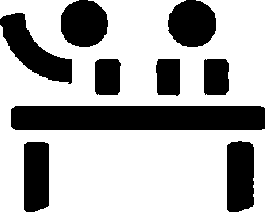 Unterricht
Orientierung an lebensnahen Sachverhalten und Aufgabenstellungen
klar strukturierter Unterricht im Klassenverbund
Lernen auf dem grundlegenden Niveau in allen Fächern
Unterricht im festen Klassenverbund
Enge Begleitung beim Lernen
Motivation und Stärkung der Schülerinnen u. Schüler durch Klassenlehrkräfte
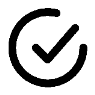 •
•
Wahlpflichtfächer
Technik
Alltagskultur, Ernährung, Soziales (AES)
•
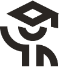 Hauptschulabschluss in Klasse 9
Abschluss
•
•
•
Berufliche Ausbildung
2-jährige Berufsfachschule (mittlerer Bildungsabschluss, berufliche Grundbildung)* Wechsel an eine Realschule oder Gemeinschaftsschule (mittlerer Bildungsabschluss)
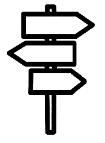 Anschluss
*Künftig ist angedacht, Kooperationsnetzwerke mit Beruflichen Schulen einzurichten, um den Übergang in eine Ausbildung zu erleichtern und eine praxisnahe Möglichkeit zu bieten, den Mittleren Schulabschluss in zehn Schuljahren zu erreichen.
13
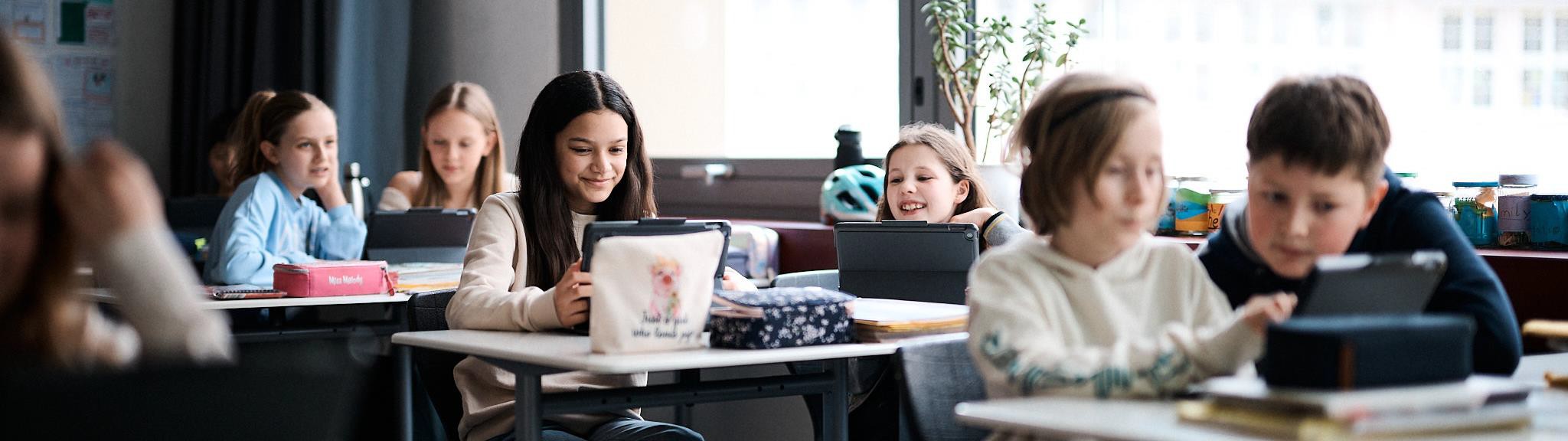 Die Realschule
Die Realschule
•
•
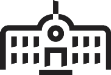 Phase der Orientierung in Klassenstufe 5
gezielte Angebote für leistungsstarke Schülerinnen und Schüler;
Vorbereitung des Übergangs auf Gymnasien profilbildende Angebote (z.B. MINT, Kunst, Musik, Sport) enge Verbindung von Theorie und Praxis
Inklusive Bildungsangebote
Profil
•
•
•
•
•
•
klar strukturierter Unterricht im Klassenverbund moderne und differenzierte Unterrichtsformen
Lernen in allen Fächern auf Niveau M (Realschulabschluss) oder Niveau G (Hauptschulabschluss), Wechsel sind möglich Rückmeldungen zu Leistungen in Form von Noten
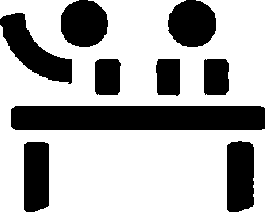 Unterricht
•
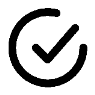 •
Wahlpflichtfächer
Französisch oder Technik oder Alltagskultur, Ernährung, Soziales (AES)
•
•
Abschluss
Vorrangiges Ziel ist der Realschulabschluss Hauptschulabschluss in Klassenstufe 9
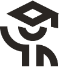 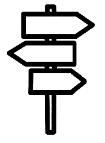 •
•
•
Anschluss
Berufliche Ausbildung Übergang in ein Berufskolleg
Übergang in die gymnasiale Oberstufe eines allgemein bildenden oder Beruflichen Gymnasiums oder einer Gemeinschaftsschule
Übergang von der Grundschule in die weiterführenden Schularten
15
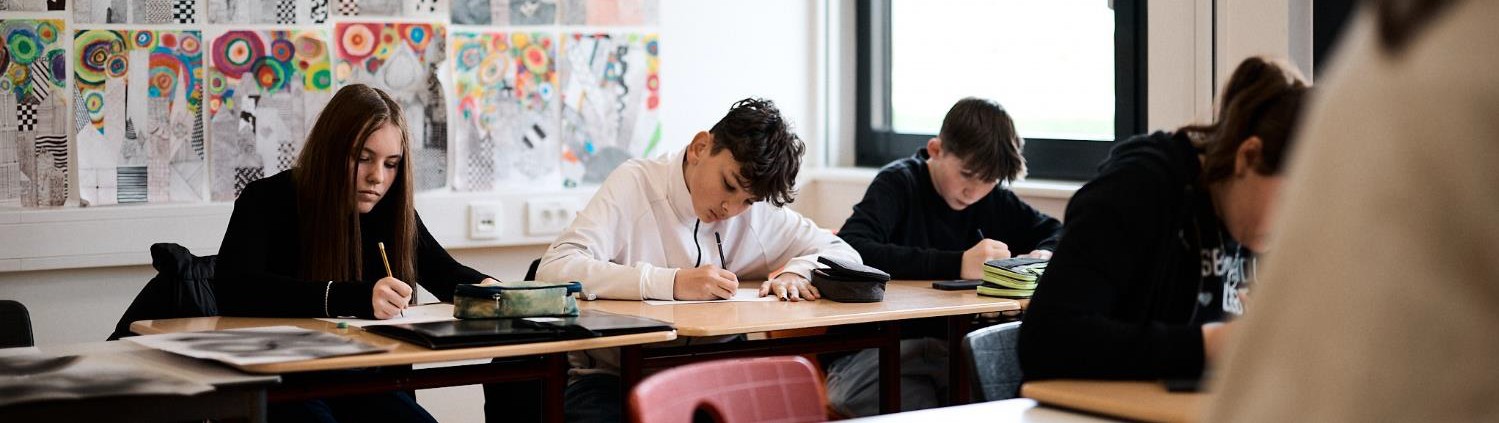 Das Gymnasium
Das Gymnasium
•
•
•
•
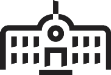 Profil
in 9 Jahren auf dem direkten Weg zum Abitur
breite und vertiefte Allgemeinbildung
eigenverantwortliches, selbstständiges und lebenslanges Lernen Inklusive Bildungsangebote
•
•
•
•
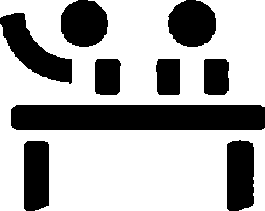 Unterricht im festen Klassenverbund bis Klasse 11
Lernen auf erweitertem Niveau Bearbeitung komplexer Themen mind. zwei Fremdsprachen
Unterricht
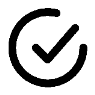 •
•
•
Profilfächer/Profile
dritte Fremdsprache (z. B. Französisch, Latein, Spanisch) Naturwissenschaftliches Profil
Sport, Musik, Bildende Kunst
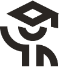 •
•
Abschluss
Allgemeine Hochschulreife (Abitur) gleichwertiger Bildungsstand:
Realschulabschluss bei Versetzung von Klasse 10 nach Klasse 11
Hauptschulabschluss bei Versetzung von Klasse 9 nach Klasse 10
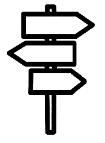 •
•
Anschluss
Zugang zu jedem Studium an einer Hochschule Berufliche Ausbildung
Übergang von der Grundschule in die weiterführenden Schularten
17
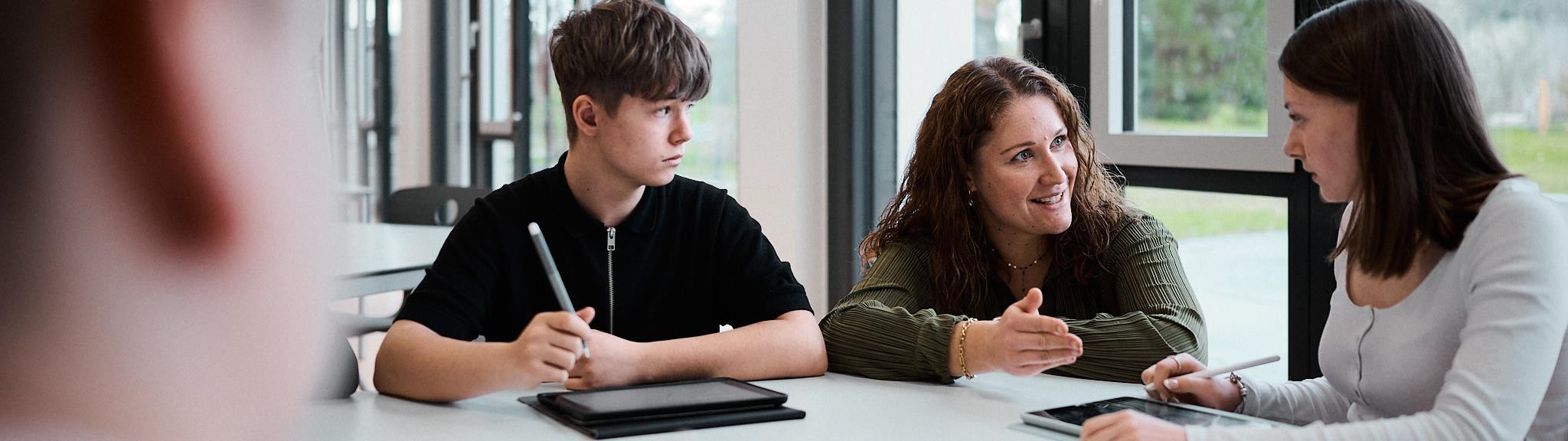 Die Gemeinschaftsschule
Die Gemeinschaftsschule
•
•
•
•
Individuelle Lernbegleitung (Coaching)
Große Auswahl an Wahlpflicht- und Profilfächern Rhythmisierter Ganztag
Inklusive Bildungsangebote
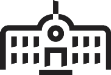 Profil
•
•
Lernen in jedem Fach auf erweitertem, mittlerem und grundlegendem Niveaus möglich Rückmeldung zu den Leistungen durch Lernberichte
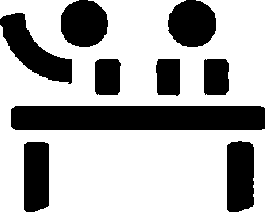 Unterricht
•
•
•
•
Französisch; Technik; Alltagskultur, Ernährung, Soziales (AES) Spanisch
Naturwissenschaftliches Profil
Sport, Bildende Kunst, Musik
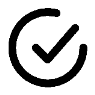 Wahlpflicht- und Profilfächer/Profile
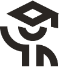 •
•
•
Abschluss
Allgemeine Hochschulreife (an eigener Oberstufe oder im Verbund) Realschulabschluss
Hauptschulabschluss
•
•
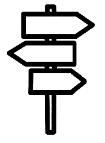 Anschluss
Berufliche Ausbildung
gymnasiale Oberstufe der Gemeinschaftsschule, des allgemein bildenden oder Beruflichen Gymnasiums
Zugang zu jedem Studium an allen Hochschulen
•
Übergang von der Grundschule in die weiterführenden Schularten
19
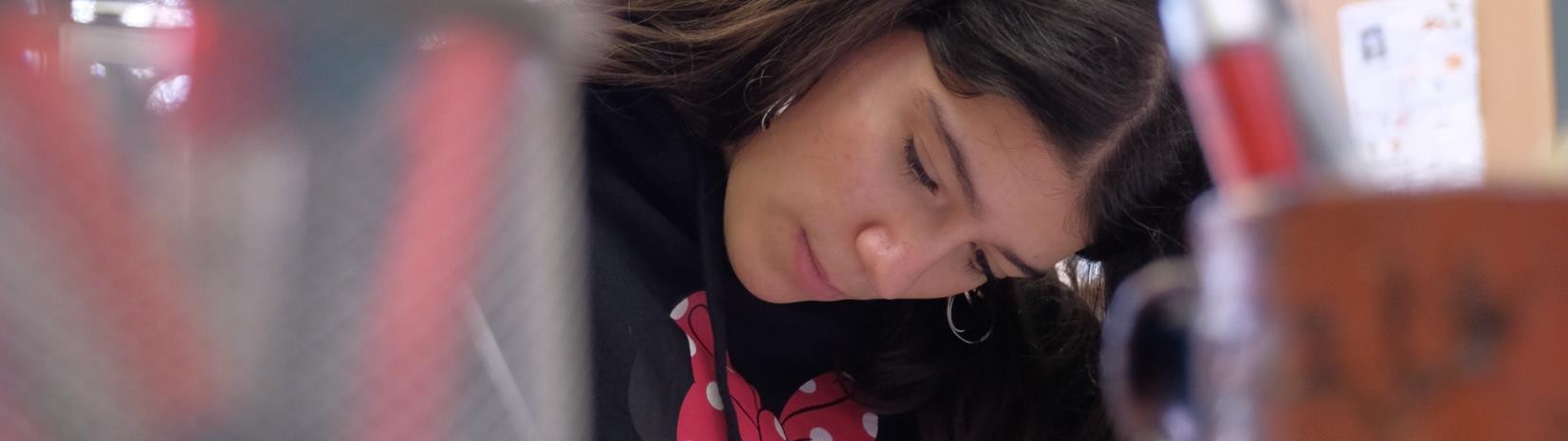 Das Sonderpädagogische Bildungs- und Beratungszentrum
Das Sonderpädagogische Bildungs- und Beratungszentrum
•
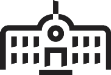 Profil
Alle Bildungsziele der allgemeinen Schulen sowie die der Bildungsgänge Lernen und
Geistige Entwicklung
Förderschwerpunktbezogene Besonderheiten (Umgang mit Hilfsmitteln, Deutsche Gebärdensprache, Mobilitätstraining, Unterstützte Kommunikation, bewegungstherapeutische Angebote, Sprachförderung, Sonderpädagogischer Dienst, Medienberatungszentrum, multiprofessionelle Teams etc.)
Ziel: höchstmögliche Aktivität und Partizipation in allen relevanten Lebensbereichen (Bildung, Identität, Selbstständigkeit, Arbeit, Wohnen, Gesellschaft)
Unterstützung der Inklusion an allgemeinen Schulen
•



•

•
•
Unterricht
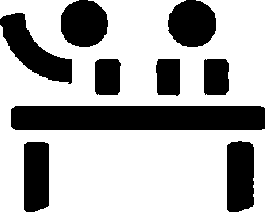 Individualisierte Planung und Umsetzung von Bildungsangeboten unter breiter Beteiligung der Erziehungsberechtigten und außerschulischen Partner – Stichwort: Kooperative Bildungsplanung
Orientierung an Bildungszielen der jeweiligen Bildungsgänge der allgemeinen Schulen sowie des besuchten Förderschwerpunkts
Sicherung des individuellen Bildungserfolgs
•
•
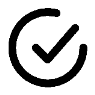 Fächer und
Wahlpflichtfächer
•
Alle Fächer und Wahlpflichtfächer gemäß dem besuchten Bildungsgang
•
Zielgleich: Je nach Förderschwerpunkt alle Bildungsgänge und somit Abschlüsse und Anschlüsse der allgemeinen Schulen
Zieldifferent: Bildungsgänge / Abschlüsse Lernen bzw. Geistige Entwicklung mit Unterstützung außerschulischer Partner
Übergang von der Grundschule in die weiterführenden Schularten
Abschluss und Anschluss
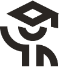 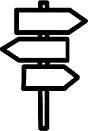 •
21
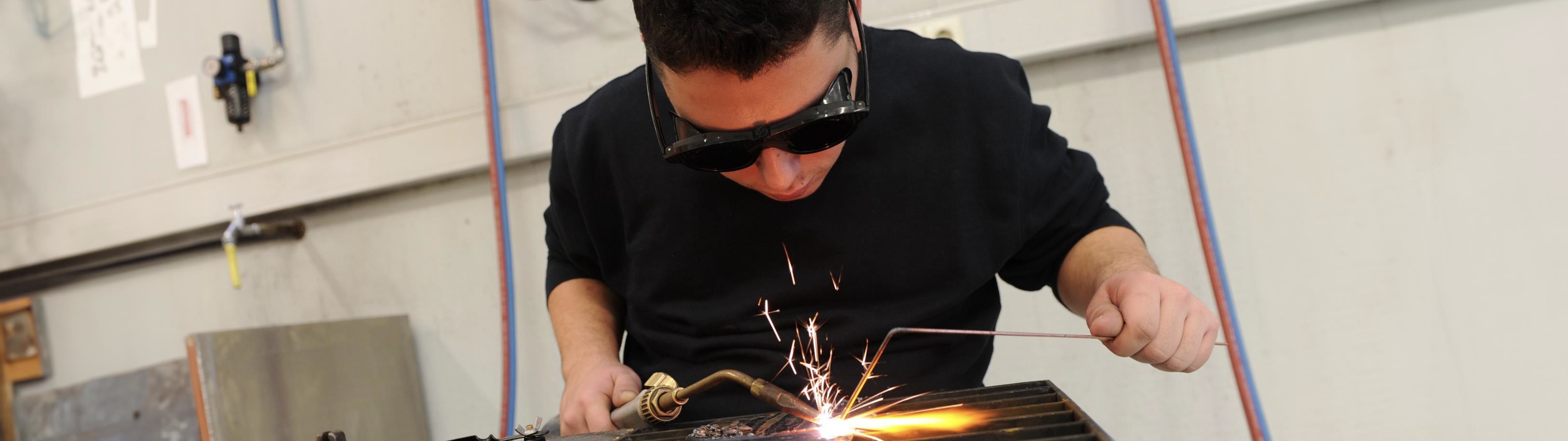 Ausblick: Optionen nach dem ersten Abschluss
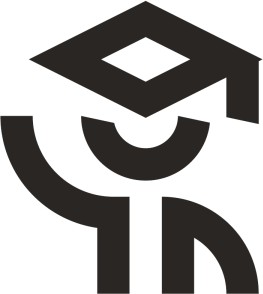 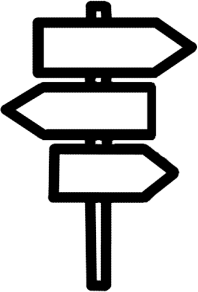 Kein Abschluss ohne Anschluss: Bildungswege in Baden-Württemberg
Allgemeine Hochschulreife (Abitur)
12/13
Fachhochschulreife
Sonder- pädago- gisches Bildungs- und Beratungs- zentrum
Berufliches Gymnasium 3 bzw. 6 Jahre
Berufskolleg
2-3 Jahre
Mittlerer Schulab- schluss
Berufsschule im dualen Ausbildungs- system
3 Jahre
10
Berufsfach- schule
2 Jahre
je nach Förder- schwerpunkt alle Abschlüsse der allgemeinen
Schulen sowie die Abschlüsse Lernen und Geistige Entwicklung
Hauptschul- abschluss
9
Gemein- schafts- schule
Werk-
realschule
Real-
schule
Gymnasium
4
Grundschule
Übergang von der Grundschule in die weiterführenden Schularten
23
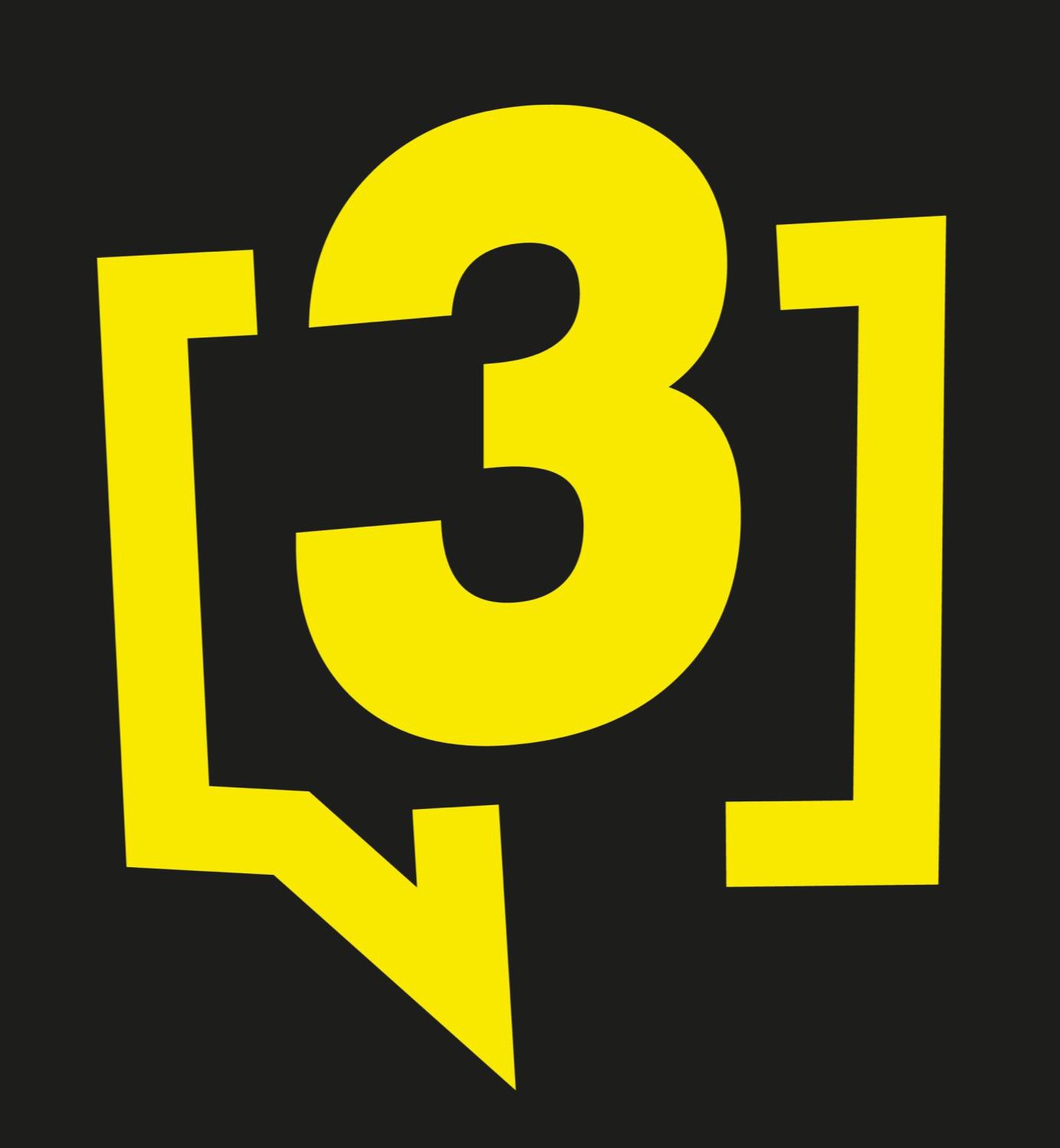 Anmeldung an der
weiterführenden Schule
Erforderliche Dokumente
Reisepass
Identitätsnachweis
Personalausweis,
oder anderer
des Kindes
„Grundschulempfehlung“
Aus dem Formularsatz
sind mitzubringen :
Blatt 3 „Grundschulempfehlung“  ▲
Blatt 4 „Formular für die Anmeldung“ ▲
Übergang von der Grundschule in die weiterführenden Schularten
25
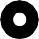 Der Weg in die weiterführende Schule
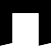 Gemeinschafts- schule
Werkrealschule
Realschule
Gymnasium
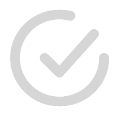 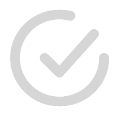 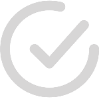 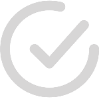 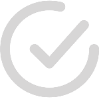 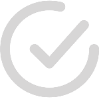 Kompetenz– messung bestätigt Kompetenz für das Gymnasium
Sonder- pädago- gisches Bildungs- und Beratungs
-zentrum
Potenzialtest am Gymnasium bestätigt die Eignung für das Gymnasium
Klassen- konferenz für das Gymnasium
Klassenkonferenz und Kompetenzmessung hat empfehlenden Charakter
Weder Empfehlung Klassenkonferenz noch Kompetenzmessung mit Ergebnis: Gymnasium
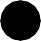 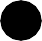 Grundschule
Übergang von der Grundschule in die weiterführenden Schularten
26
Weitere Informationen
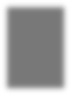 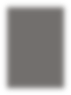 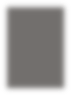 www.km-bw.de
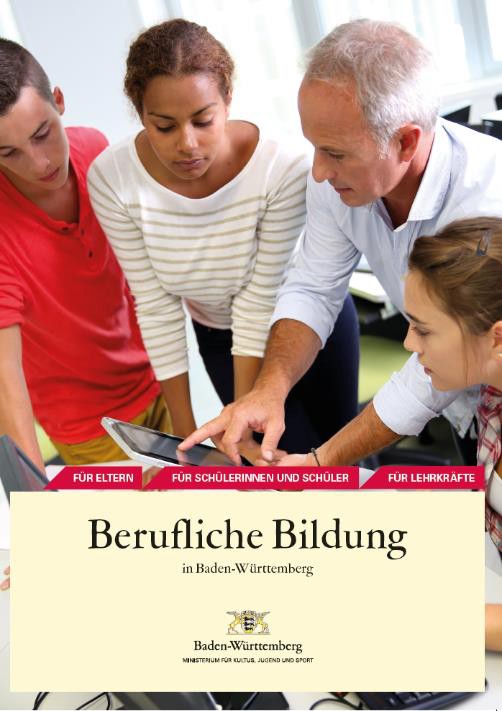 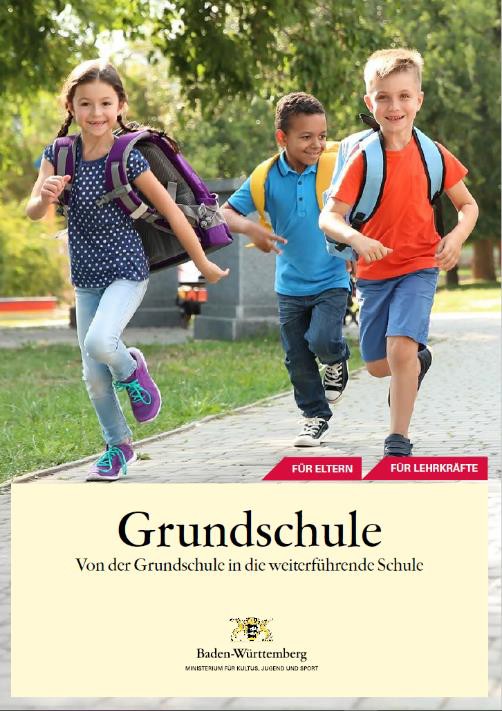 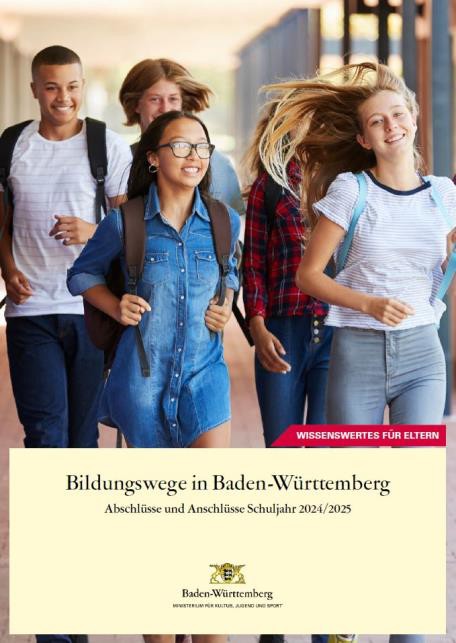 www.schulfinder.kultus-bw.de
www.bildungsnavi-bw.de
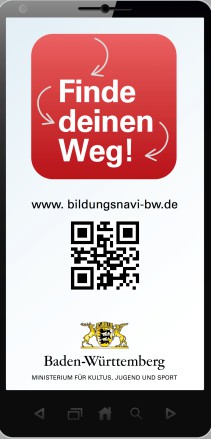 Broschüre
„Grundschule – Von der Grundschule in die weiterführende Schule“
Broschüre
„Bildungswege in Baden-Württemberg“
Broschüre
„Berufliche Bildung in Baden-Württemberg“
Übergang von der Grundschule in die weiterführenden Schularten
27
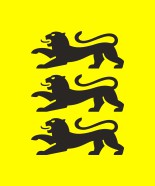 Herzlichen Dank für Ihre Aufmerksamkeit!
Übergang von der Grundschule in die weiterführenden Schularten
28